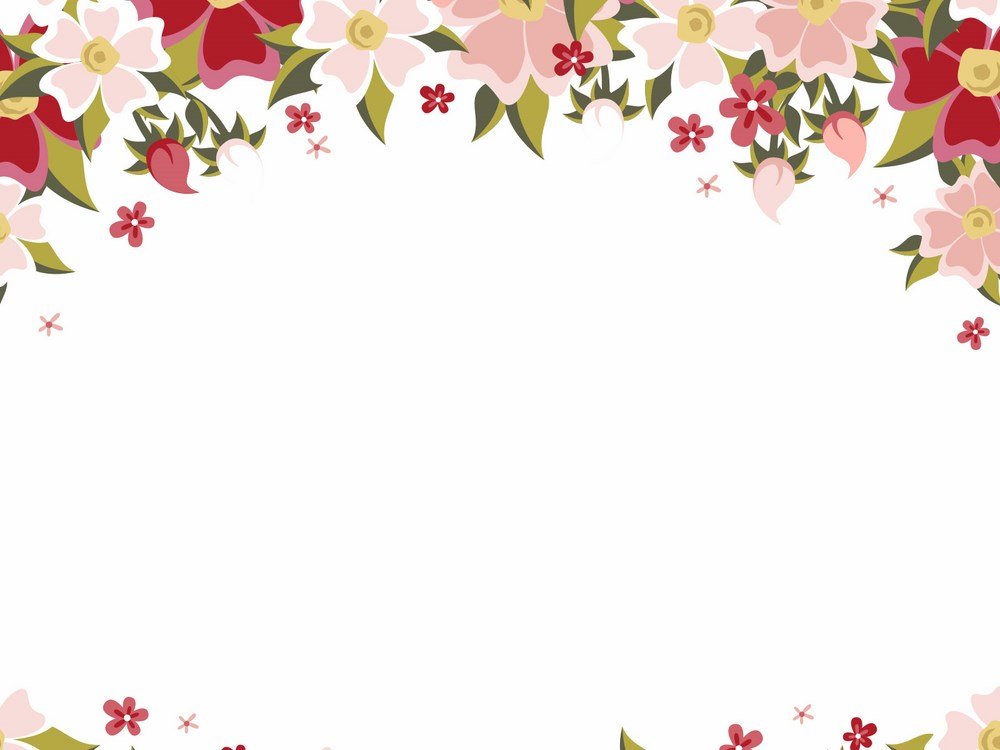 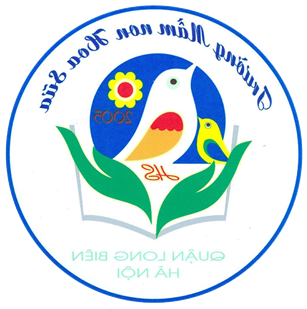 Đồng hành cùng bé
PHÒNG GD & ĐT QUẬN LONG BIÊN
TRƯỜNG MẦM NON HOA SỮA
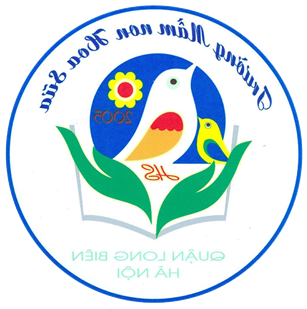 Lĩnh vực phát triển thẩm mỹ 

Đề tài: In ngón tay trang trí cánh bướm

Giáo viên thực hiện: Phùng Thanh Thúy
Lứa tuổi: 24-36 tháng
Năm học 2021 - 2022
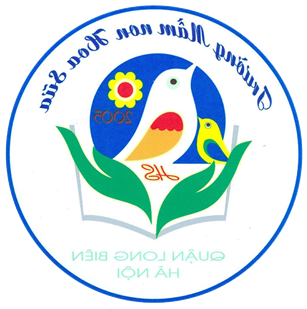 Đồng hành cùng bé
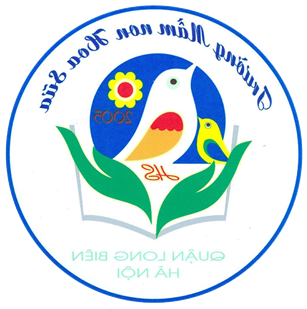 CHUẨN BỊ
Đồng hành cùng bé
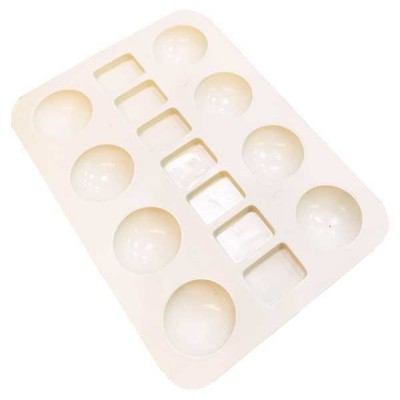 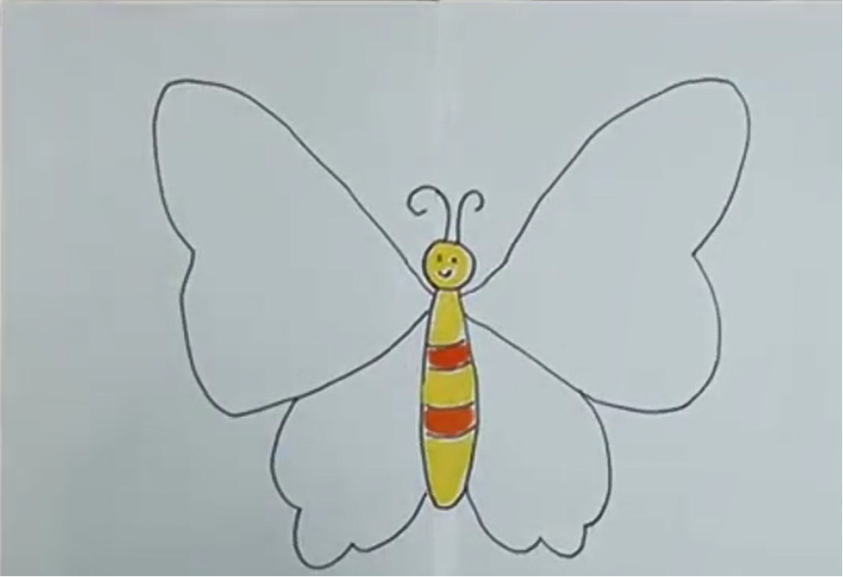 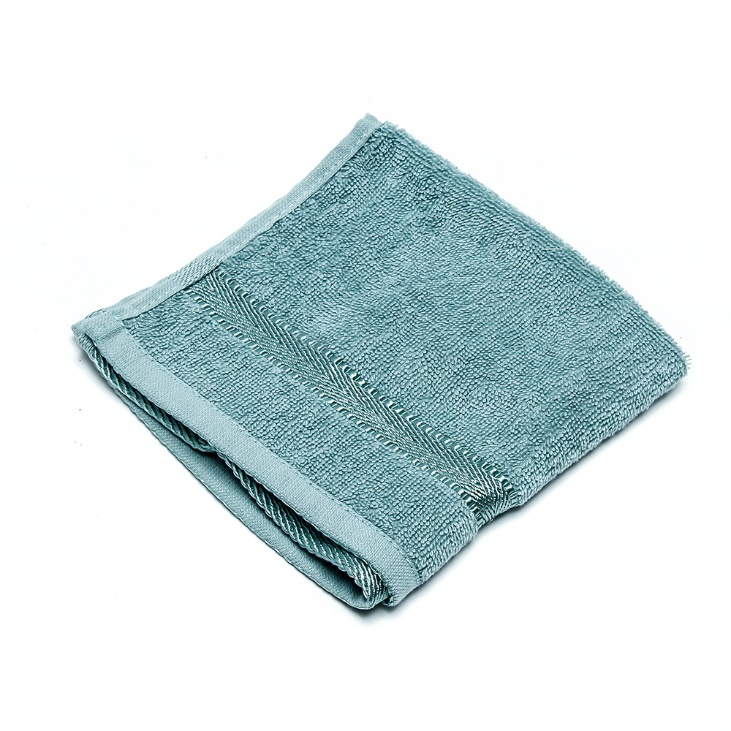 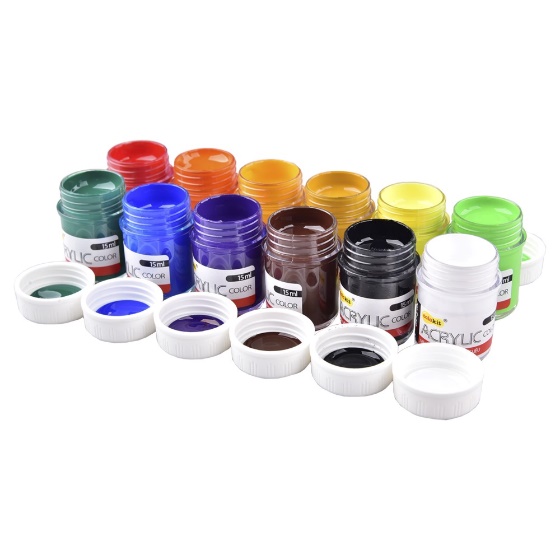 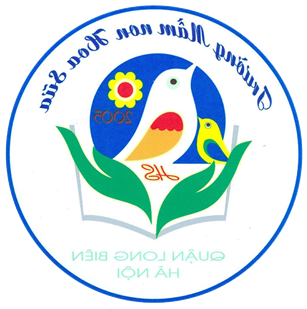 Đồng hành cùng bé
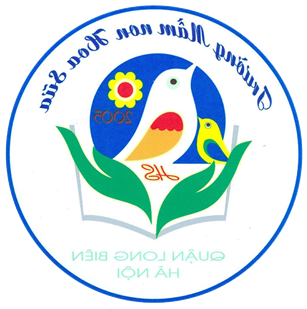 Đồng hành cùng bé